CHÀO MỪNG CÁC EM ĐẾN VỚI TIẾT
TOÁN LỚP 1
Giáo viên: ......................
Bài 41: Ôn tập chung
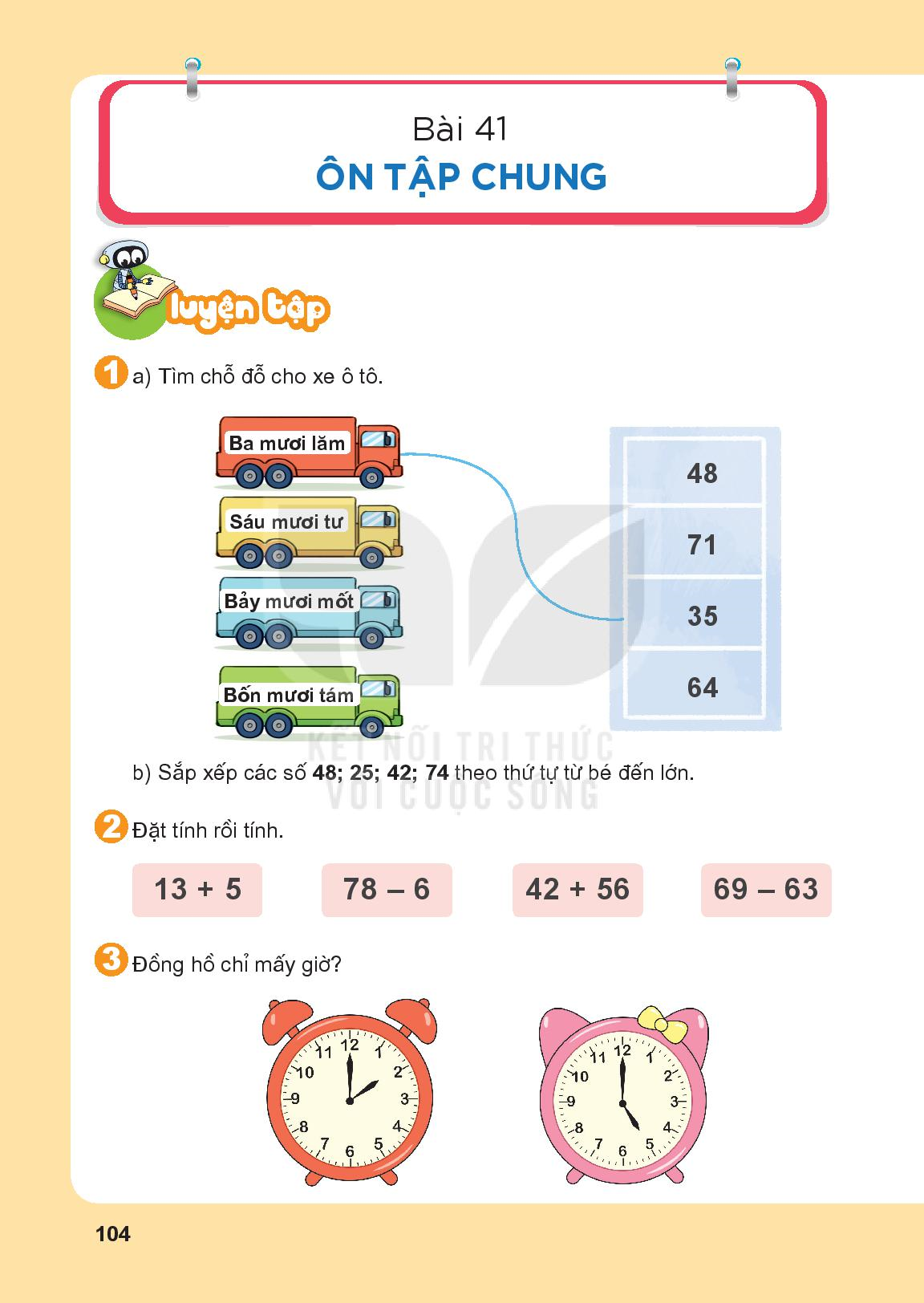 b, Sắp xếp các số 48, 25, 42, 74 theo thứ tự từ bé đến lớn
48
74
25
42
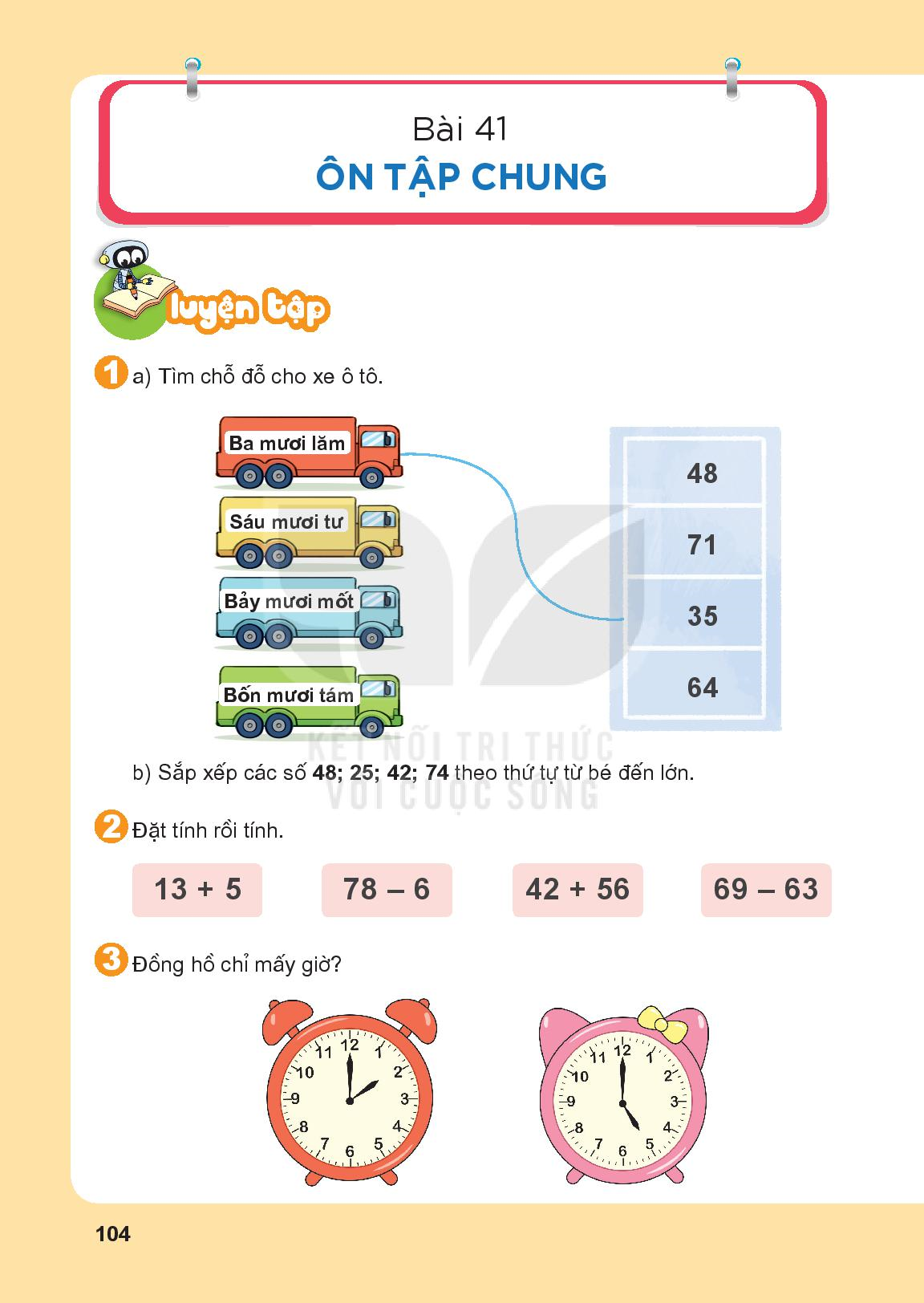 13
  5
78
  6
42
56
69
63
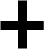 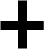 72
18
98
6
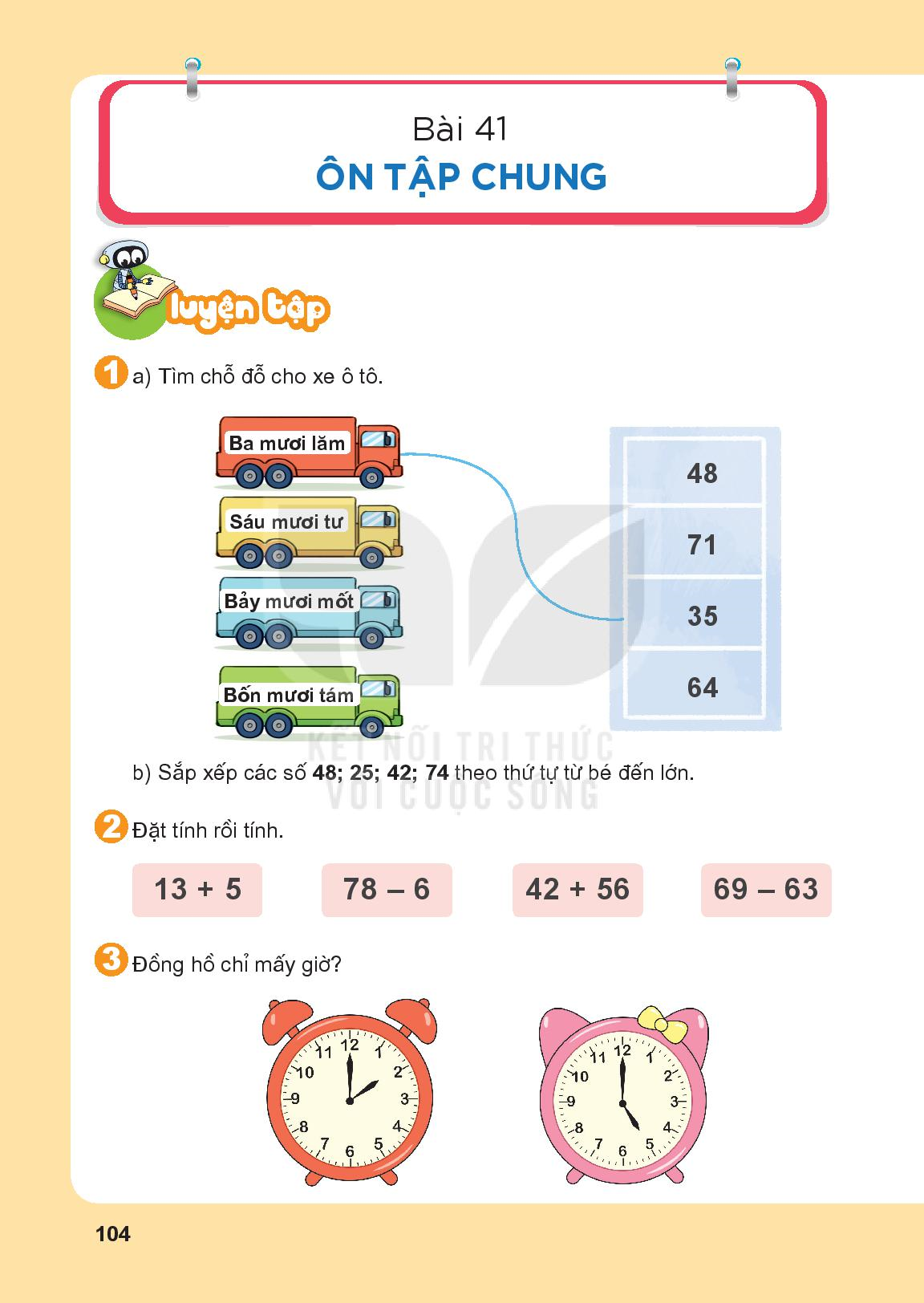 2 giờ
5 giờ
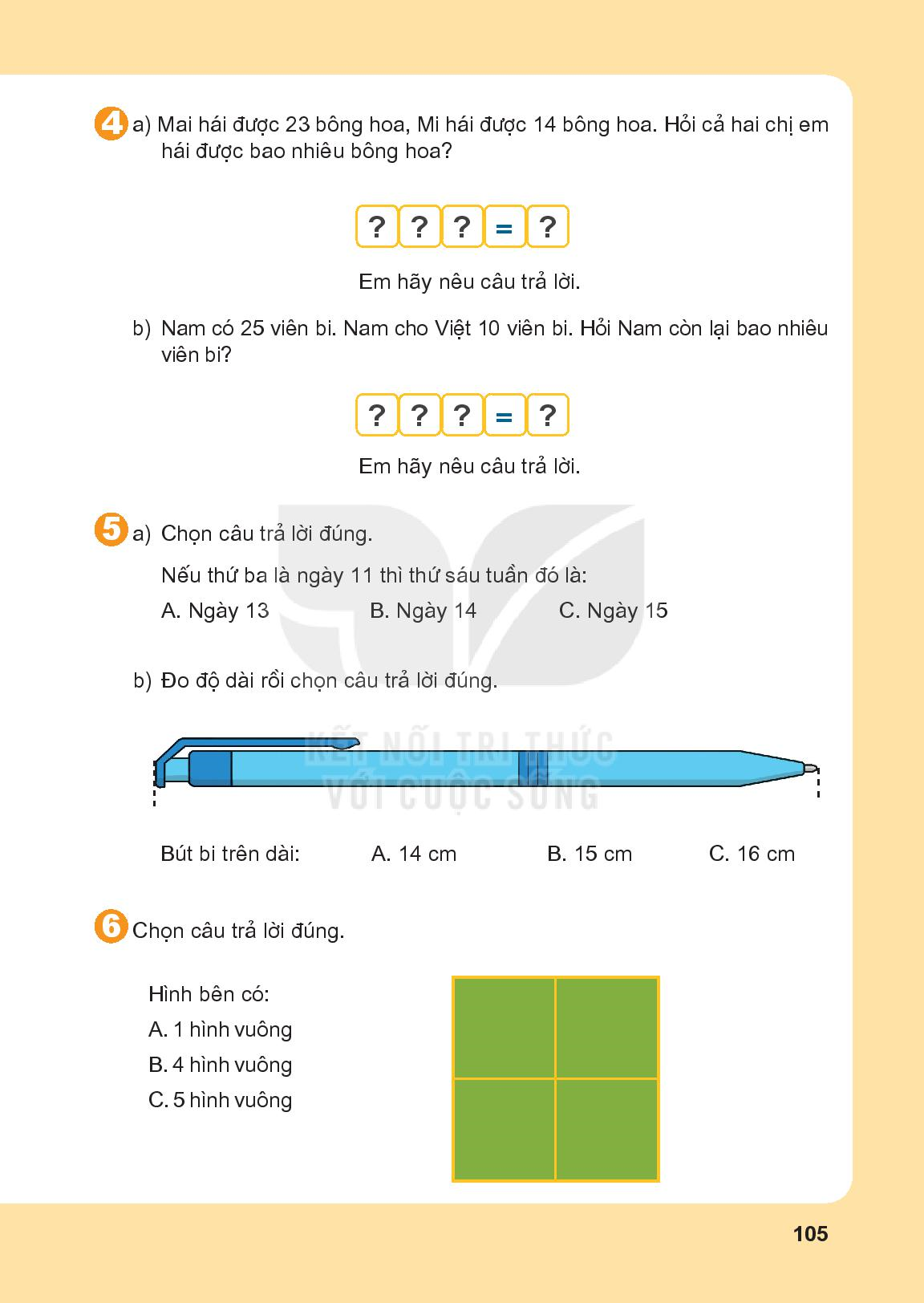 37
14
+
23
25
+
10
35
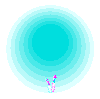 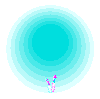 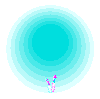 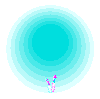 Bạn giỏi quá!
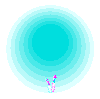 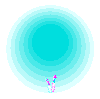 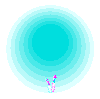 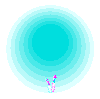 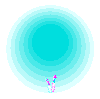 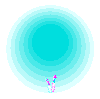 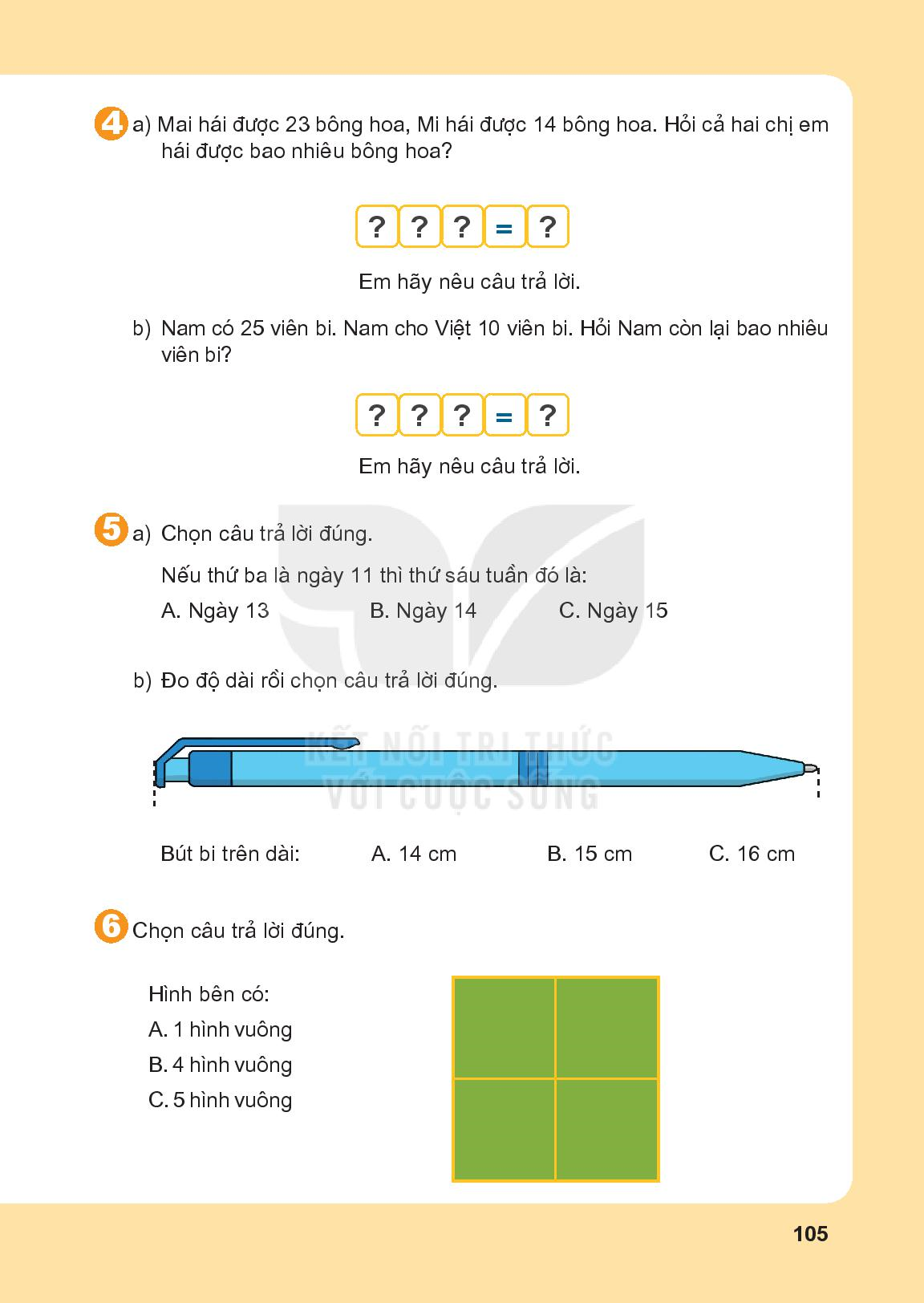 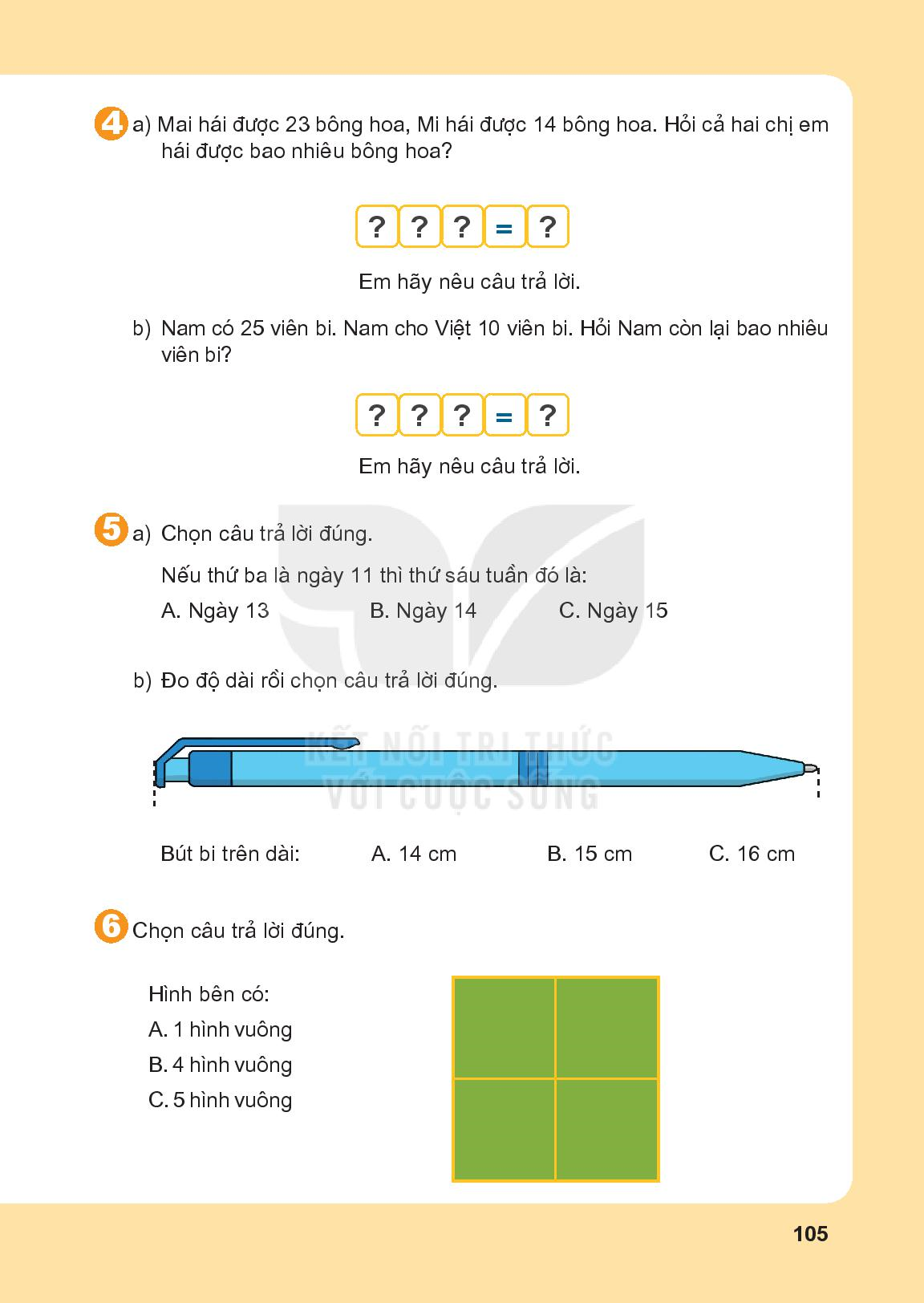 Chào tạm biệt các con!